Figure 5. Photostimulation of intracortical inputs activate group II mGluR responses in layer 4 neurons. (A) The ...
Cereb Cortex, Volume 19, Issue 10, October 2009, Pages 2281–2289, https://doi.org/10.1093/cercor/bhn246
The content of this slide may be subject to copyright: please see the slide notes for details.
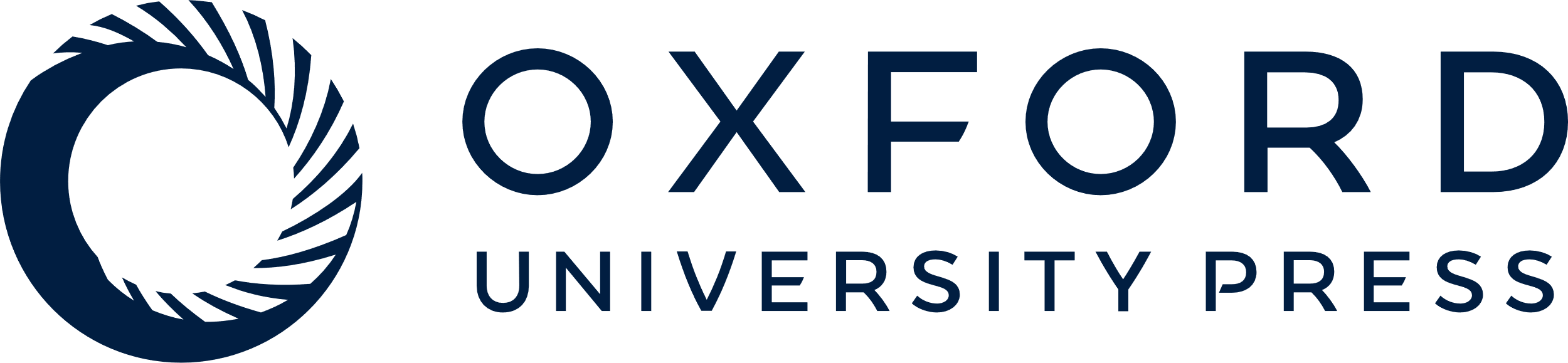 [Speaker Notes: Figure 5. Photostimulation of intracortical inputs activate group II mGluR responses in layer 4 neurons. (A) The location of intracortical inputs are identified and mapped with photostimulation of glutamate. Primary inputs originate from neighboring columns in nearby layer 4 and in subjacent layer 6. (B) Mean amplitude of evoked photostimulation responses. (C) Photostimulation of the intracortical pathways (nearby layer 4 in this example; red dot), in the presence of NMDA, GABAR, and group I mGluR antagonists, results in a large hyperpolarizing response (top trace) that is abolished with the addition of antagonist to group II mGluRs (MCCG) (middle trace) and recovered following a wash (bottom trace). (D) The group II mGluR antagonist, MCCG, decreased the average amplitude of the response but is recovered following a wash.


Unless provided in the caption above, the following copyright applies to the content of this slide: © The Author 2009. Published by Oxford University Press. All rights reserved. For permissions, please e-mail: journals.permissions@oxfordjournals.org]